Защитим природу!
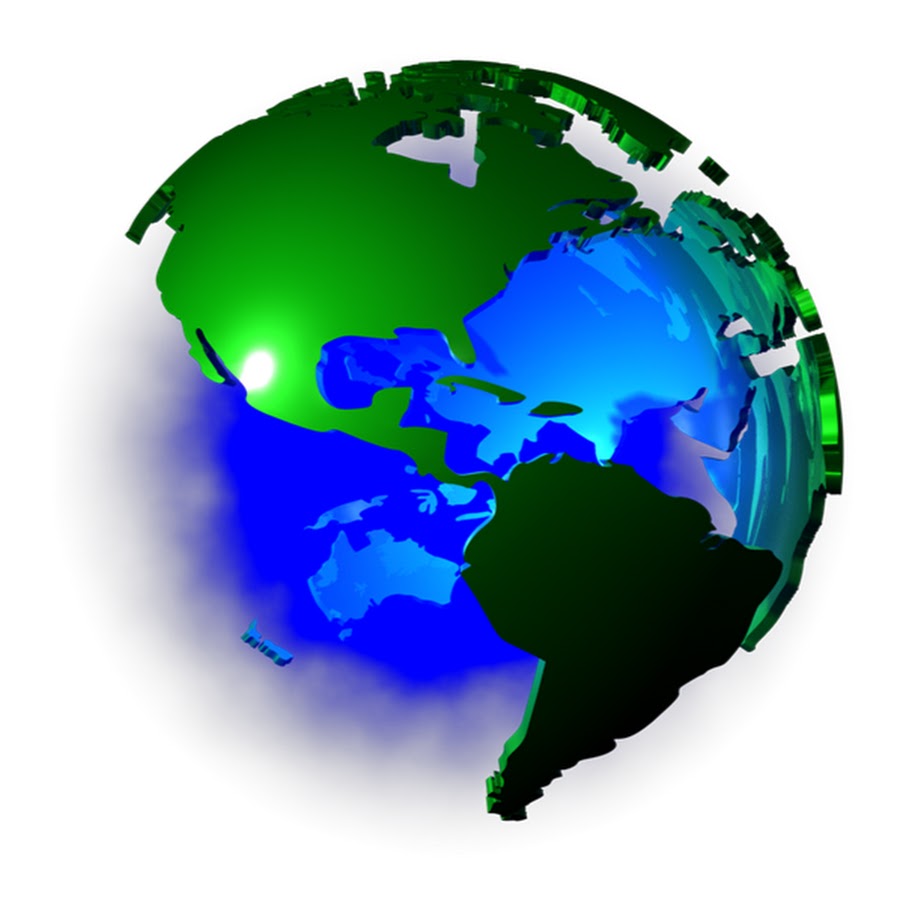 Срочно обеспечить защиту!
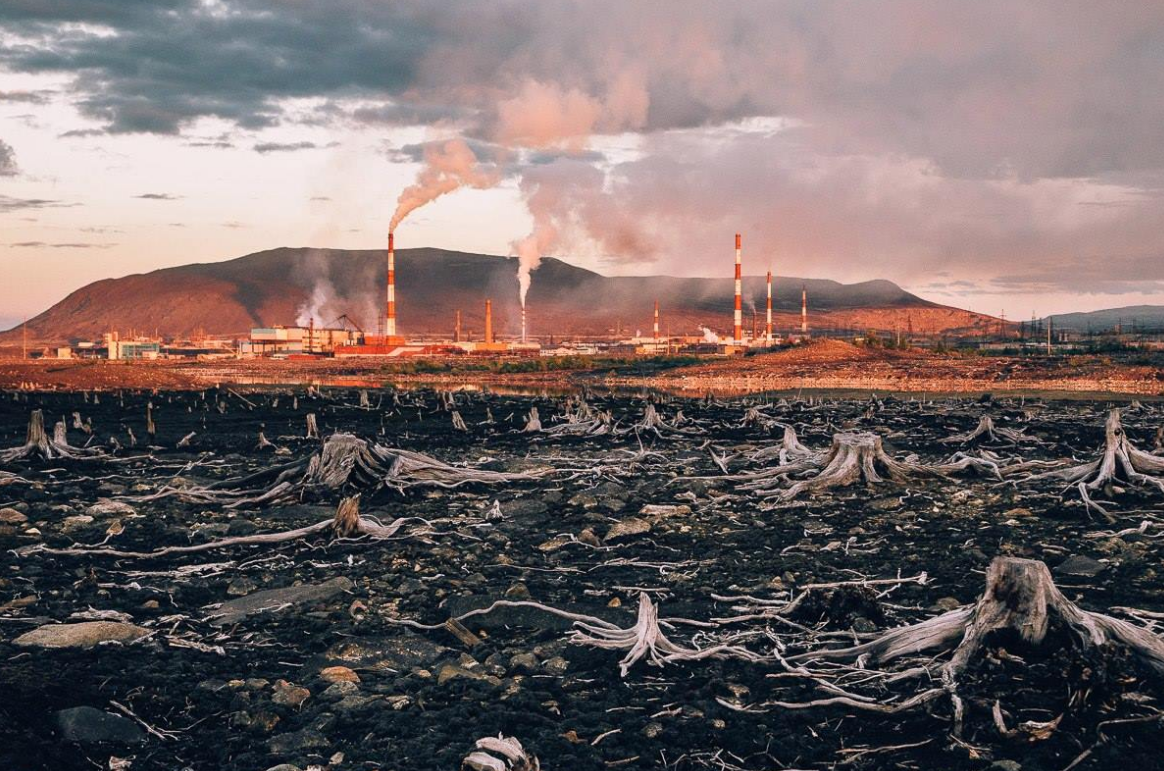 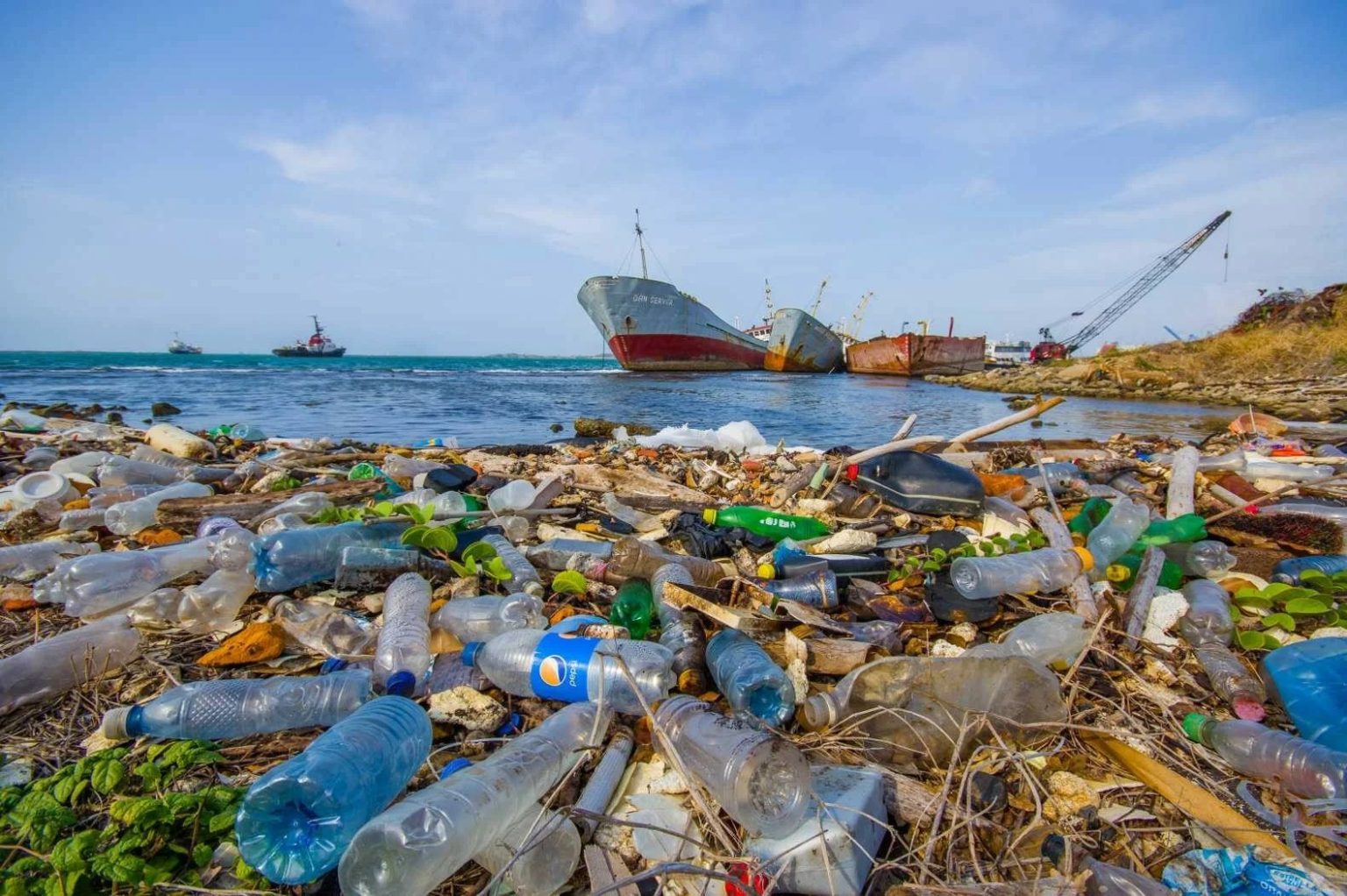 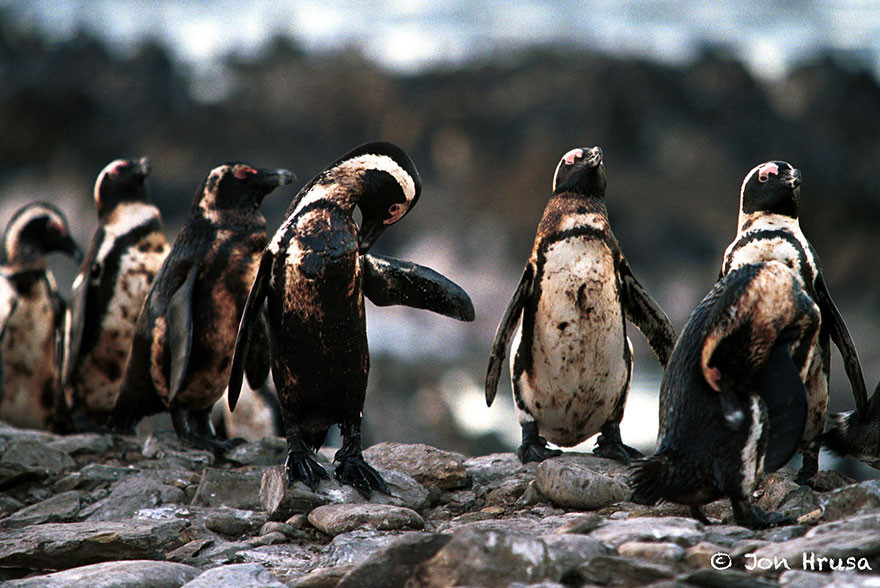 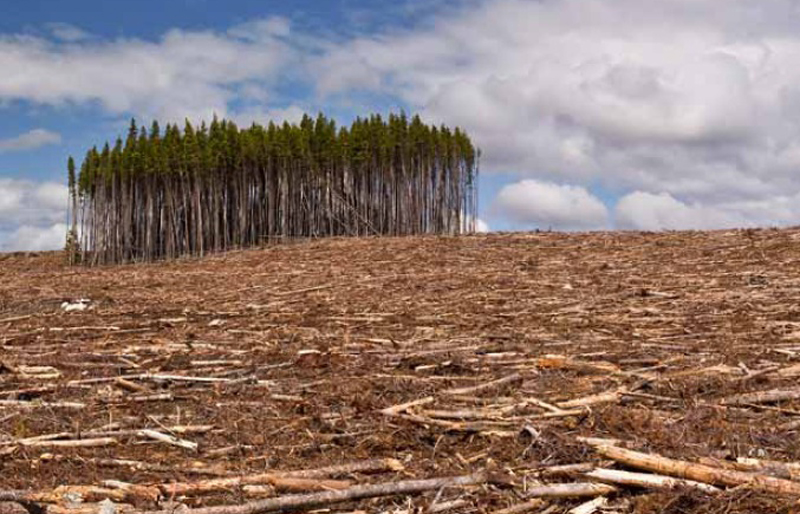 Спасатели планеты
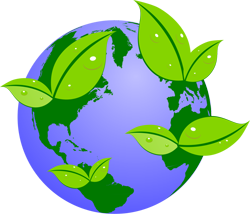 Воздушный десант
Лесной патруль
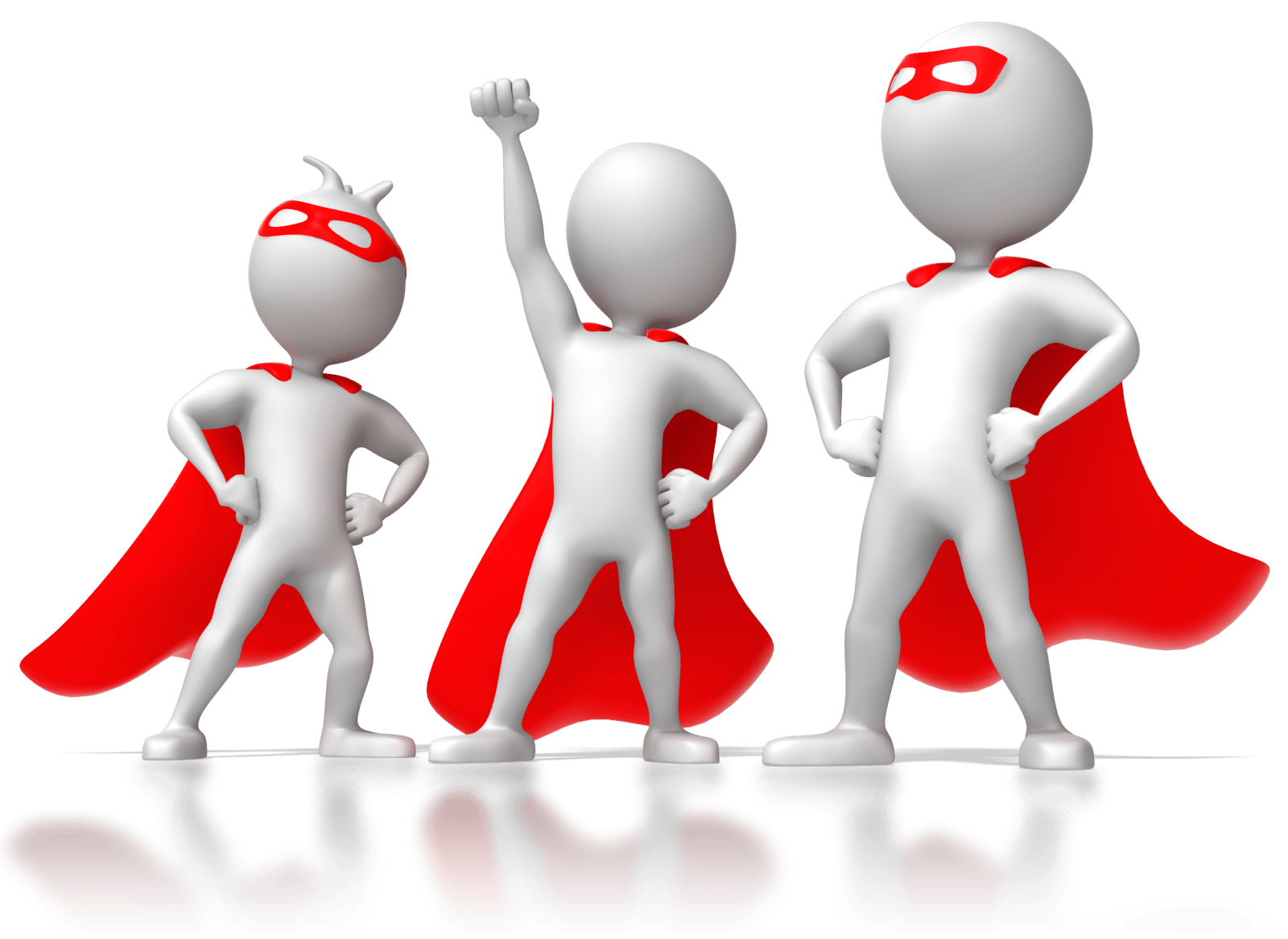 Водная полиция
Зоозащитники
Испытания для спасателей планеты
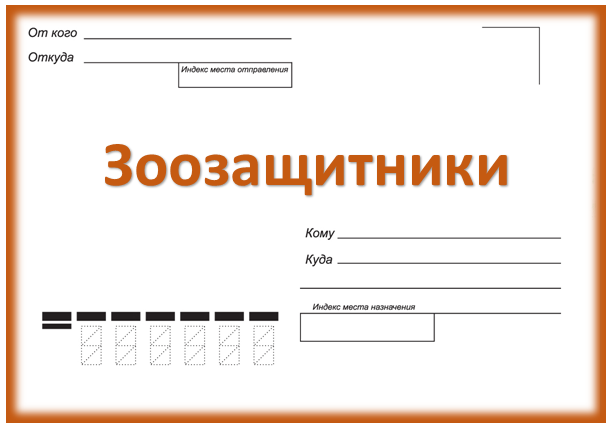 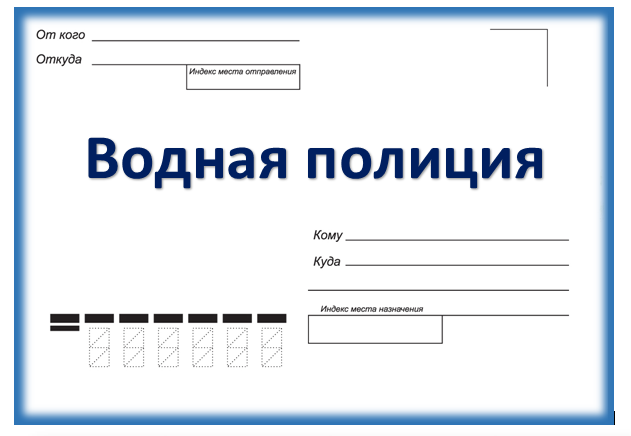 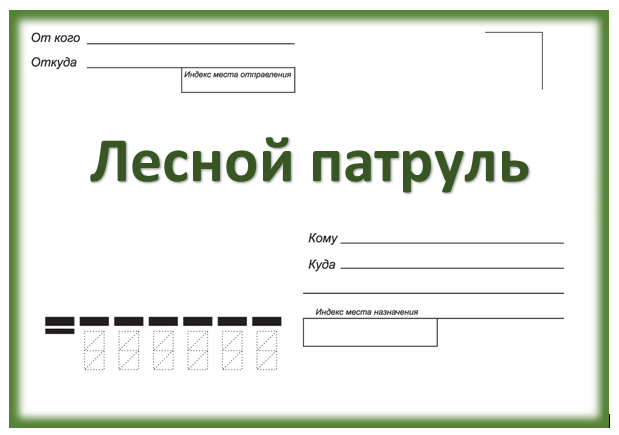 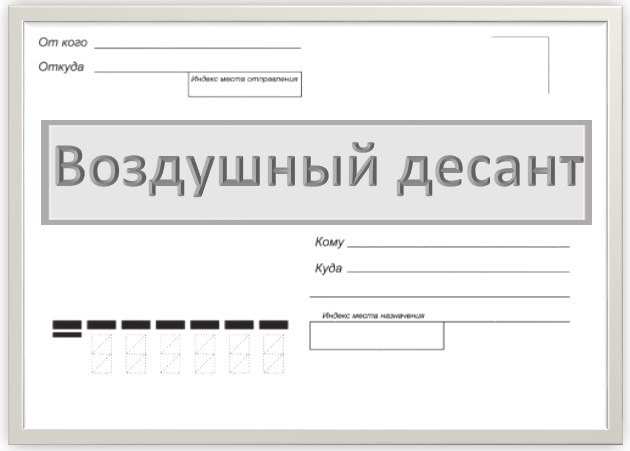 4 октября – Всемирный день защиты животных!
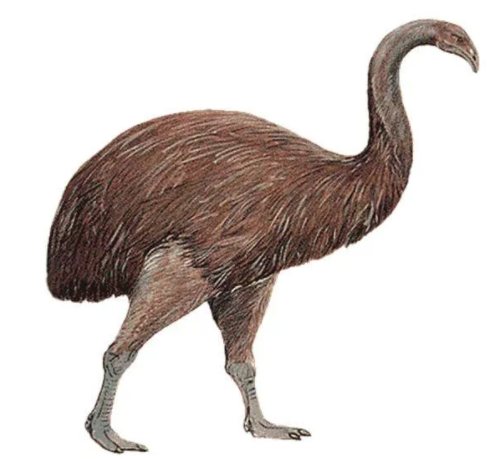 Животные, вымершие по вине человека.
Моа
Квагга
Байцзи
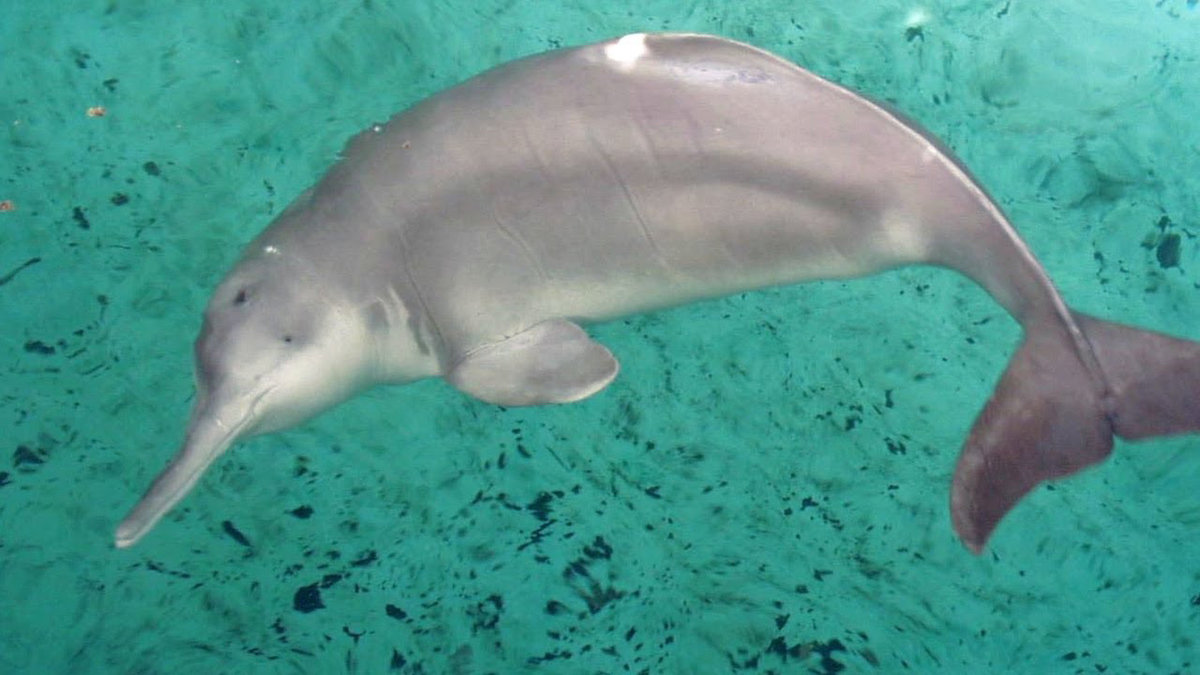 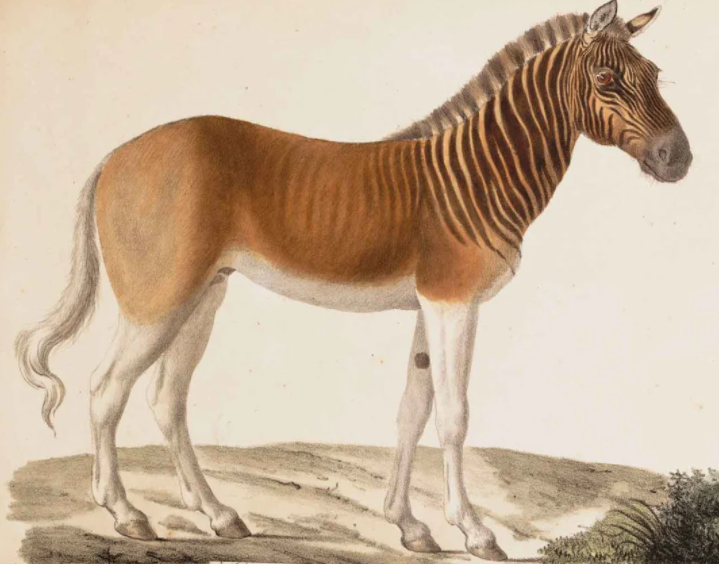